Test Preparation
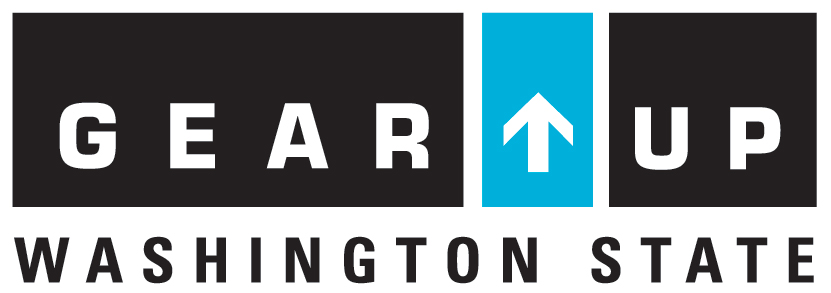 [Speaker Notes: Note: This presentation has been adapted from Lewis and Clark High School GEAR UP.]
Our GEAR UP Team includes:
Introductions
When we say “college”, we mean any type of education or training after high school. We also use the terms “postsecondary education” and “postsecondary training”.
There are many options for students after high school, including apprenticeships, military, on-the-job training programs, community college certificates, two-year degrees, and four-year degrees.
The term college includes all of these things. 
Each of these paths has entrance requirements.  These requirements vary by institution.
What do we mean when we say college?
[Speaker Notes: Many people think college is just a four year program, but there are many options. We want students to find the right fit. Explain that this is called “postsecondary education” because it is after (or “post”) high school (secondary education). Postsecondary education is often called “college”. College can be 4-year university, 2-year college or technical college, military training, certificate programs, or apprenticeships.]
Take Advanced Placement (AP) tests, if applicable
Take college entrance exam(s) (SAT and/or ACT)
Complete and submit college applications
Complete and submit the FAFSA
Complete and submit applications for private scholarships
More information is available from the College Board:
“Applying 101”: https://bigfuture.collegeboard.org/get-in/applying
“Financial Aid 101”: https://bigfuture.collegeboard.org/pay-for-college/financial-aid
College Admissions Checklist
A standardized test – compares students across the state, country and internationally.

Offered on several dates throughout the school year (not during summer vacation).

Required by most four- and  two-year colleges and military.
What is a college entrance exam?
Exams
[Speaker Notes: Remind students and families that student s should also complete AP exams if they have completed AP courses. All students will take the Smarter Balanced Assessment. 
10th grade Smarter Balanced test scores can help your child decide which courses to take to be ready for college, and they tell colleges whether or not you’re ready for college-level courses. A score of 3 or 4, means your child is ready for college-level math and English.  Remind families to ask your child’s counselor about Bridge to College courses if you child scores a 1 or 2.]
If students are planning to attend a four-year college, take the PSAT in fall of junior year.
Taking the PSAT/NMSQT again in 11th grade gives students a fresh skills assessment and a measure of their progress, as well as the chance to compete for scholarships.  
Research shows that students who take the PSAT/NMSQT in both 10th and 11th grades score higher on the SAT than students who do not. 
The PSAT/NMSQT, which will help students prepare for the SAT. 
It could also qualify students for the National Merit Scholarship Competition.
PSAT/NMSQT: Fall of Junior Year
Most four-year colleges require that students submit SAT or ACT scores. 
Some colleges require or recommend that you take SAT Subject Tests. 
Take the SAT and/or ACT in spring of junior year. 
Students may test or retest in 12th grade.
SAT or  ACT 11th and/or 12th grade
Two-year colleges often require this assessment. 
Check with the college to determine what assessments are required. 
Take fall of senior year.
ACCUPLACER, ASSET, or other community college assessment 11th or 12th grade
The ASVAB is designed to predict success in the military, while the ACT and SAT are designed to predict success in college. 
Take the ASVAB in spring of junior year for practice. 
Take fall of senior year. 
Scores are good for up to two years.
ASVAB 11th or 12th grade
Insert dates
Test dates
[Speaker Notes: *** Make sure to sign up by the registration deadlines in order to avoid paying late fees!!!]
Registration Fee:  Exams require a registration fee to sign up.
Late Fees:  Deadlines are strictly enforced.
Change Fees:  Any change to the original registration results in an added fee.
Costs include
If paying for the tests is difficult, never fear!  You have options:
Fee waivers are available via your counselor. 
Free & Reduced lunch qualification.
GEAR UP fee waivers.
Make sure to take advantage of these opportunities well before the registration deadlines.
Fee waivers
AP test fee waivers are available for eligible students with no limit on the number of waivers per student.
To qualify for an AP exam fee waiver, the student receives or is eligible to receive free or reduced price lunch or meets other criteria. 
Waivers are administered at the school; speak with your school’s AP test coordinator. Insert contact name
http://www.k12.wa.us/AdvancedPlacement/testfee.aspx
Advanced Placement (AP) Exams
[Speaker Notes: Eligible students qualify for the Test Fee Program through one of the following methods: 
Free Lunch Program: The parent or guardian has filled out an application and they are approved for the free lunch program. (Their income is 130% or less of the poverty level figures on the U.S. Department of Health and Human Services Poverty Level Tables.) These are the lowest income families at or below the poverty level.Reduced Lunch Program: The parent or guardian has filled out an application and they are approved for the reduced lunch program. (Their income is 131% to 185% of the poverty level figures on the U.S. Department of Health and Human Services Poverty Level Tables.) These are low-income families at or below the poverty level.
Social Security Program: The student’s family receives assistance under Part A of Title IV of the Social Security Act.Medicaid Program: The student is eligible to receive medical assistance under the Medicaid program under Title XIX of the Social Security Act.Declaration of Income: If a student would like to be considered for the AP Test Fee Program, but he or she is not a participant in the Free and/or Reduced Price Lunch Program, Part A of Title IV of the Social Security Act, or the Medicaid program under Title XIX of the Social Security Act, he or she may still qualify by having the parent/guardian certify that the student’s family taxable income does not exceed the 2016-17 Annual Low-Income Levels. If this method is used, the parent/guardian must sign the Low-Income Student Verification Form 1616.]
To qualify for an ACT fee waiver, the student:
Must be enrolled in high school in the 11th or 12th grade
Be a United States citizen or testing in the United States, US territories, or Puerto Rico.
Must meet one or more of the following indicators of economic need:
Student is receiving free/reduced lunch.
Family income is below the USDA reduced-price lunch level.
Student is enrolled in TRIO or a similar program.
Family lives in subsidized housing or receives public assistance.
Student is experiencing homelessness.
Student is living in a foster home.
Student is a ward of the state or is an orphan.
ACT
[Speaker Notes: Christina]
Can use the waiver to take the ACT up to 2x.
Students must access the waiver from the school counselor, not from ACT.
The waiver must be signed by the student and school counselor.
Covers the basic test fees, including sending the test score(s) to up to 4 colleges.
Does not cover late registration fees or change fees. 
See: www.act.org/content/dam/act/unsecured/documents/FeeWaiver.pdf
ACT
[Speaker Notes: Christina]
To qualify for an SAT fee waiver, the student must:
Be enrolled in high school in the 11th or 12th grade (SAT) or in grades 9-12 (SAT Subject Tests).
Be a U.S. citizen or be testing in the U.S., Puerto Rico, or a U.S. territory.
Meet one or more of the following indicators of economic need (same as for the ACT)
Student is receiving free/reduced lunch.
Family income is below the USDA reduced-price lunch level.
Student is enrolled in TRIO or a similar program.
Family lives in subsidized housing or receives public assistance.
Student is experiencing homelessness.
Student is living in a foster home.
Student is a ward of the state or is an orphan.
SAT
[Speaker Notes: Christina]
The waiver must be obtained from the student’s high school counselor or an authorized agency, not from the College Board.
To be valid, the waiver must be completed by the high school guidance counselor.
The student can receive up to four waiver cards: Up to 2 waivers for the SAT and 2 waivers for SAT Subject Tests.
SAT
[Speaker Notes: Christina]
Covers the basic test fees, including sending the test score(s) to up to four colleges; up to four Request for Waiver of College Application Fee forms, and a $40 discount for the Official SAT Online Course; does not cover late registration fees or change fees
College application fee waivers should be included with the students’ college applications and sent to colleges included in the Directory of Colleges Cooperating with the SAT Program Fee-Waiver Service
Additional information is available at http://sat.collegeboard.org/register/sat-fee-waivers
SAT
[Speaker Notes: Christina]
If you need accommodations (extra large test book, extra testing time), you can apply for them.
Work with your counselor to apply.
Usually paperwork needs to be submitted at least six months in advance.
Keep in mind, some accommodations mean you’ll be testing for a longer timeframe.
Testing accommodations
Use free online sources to become familiar with the test directions, test format and the types of questions asked.
Take timed practice tests.
Believe it or not, taking state exams like the SBA or course exams like AP tests can improve your ability to test well on the SAT/ACT.
Why?  Every time you take a standardized-type test, you practice the skill of taking standardized-type tests.  
This phenomenon also works in the reverse.
Test preparation
AP : https://www.khanacademy.org/ 
SAT: https://www.khanacademy.org/test-prep/sat
ACT: www.act.org/academy
ACCUPLACER: https://accuplacer.collegeboard.org/student/practice 
ASVAB: http://official-asvab.com/index.htm
Free online practice
Insert services  and or activities you plan to offer
GEAR UP services and activities
Dates, deadlines and costs
Questions?
Contact information:
[insert counselor/advisor/mentor name]
Phone: (xxx) xxx-xxxx
E-mail: xxxx@xxxx.xxx
Thanks for coming
Topic
Date
Next Family Night